Муниципальное бюджетное учреждение «Спортивная школа «Муравленко»
Модель методической работы в спортивной школе «Муравленко»
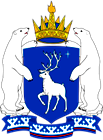 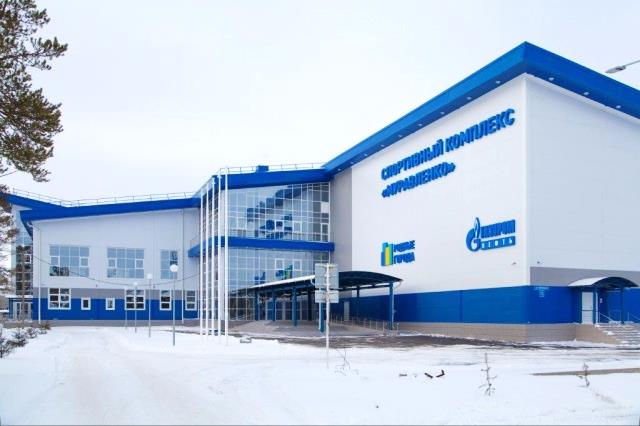 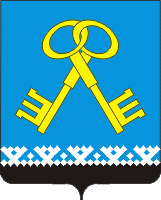 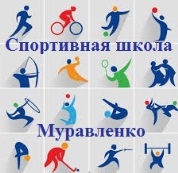 Инструктор-методист Горбунова Ольга Александровна
Предмет и объект деятельности школы
Предмет деятельности МБУ «СШ «Муравленко»: реализация спортивно-оздоровительных программ и программ спортивной подготовки, направленных на создание условий для физического развития личности, выявления одарённых детей, получение ими начальных знаний о физической культуре и спорте, отбор одарённых детей, подготовка к успешному переводу на этапы спортивной подготовки.
	Объект деятельности: тренерский состав, спортсмены, занимающиеся и их родители (законные представители).
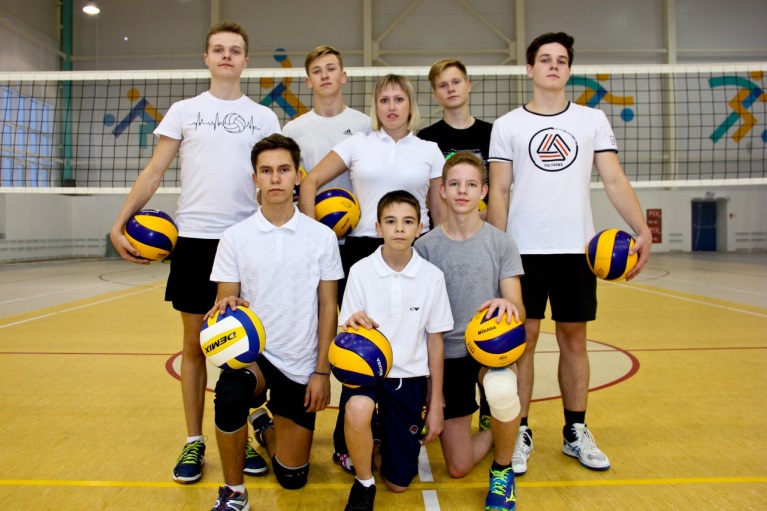 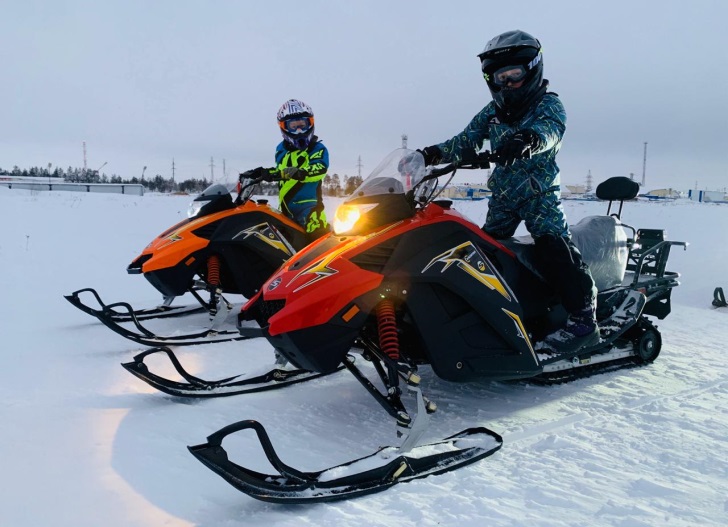 Структура управления методической деятельности в МБУ «СШ «Муравленко»
Инструкторы-методисты, инструкторы по спорту,
тренеры
Инструкторы-методисты, инструкторы по спорту,
тренеры
Инструкторы-методисты, инструкторы по спорту,
тренеры
Цель и задачи методической деятельности
Цель: Развитие и совершенствование тренировочного и воспитательного процесса, повышение уровня профессионального мастерства тренерского (инструкторского) состава посредством методического обеспечения условий работы учреждения.
Задачи: 
Повышение квалификации тренерского состава;
Обеспечение высокого уровня проведения всех видов тренировочных занятий по видам спорта;
Организация поисков новых информационных технологий, форм и методов обучения и проведения тренировочного процесса;
Выявление, изучение, обобщение и распространение передового опыта тренерского и инструкторского составов;
Разработка учебных, методических и дидактических материалов;
Организация взаимодействия с высшими  учебными заведениями, научно-исследовательскими учреждениями с целью обмена опытом и передовыми технологиями.
Направления методической деятельности
Формы работы методической деятельности
Основные проблемы методической деятельности МБУ «СШ «Муравленко» и пути их решения
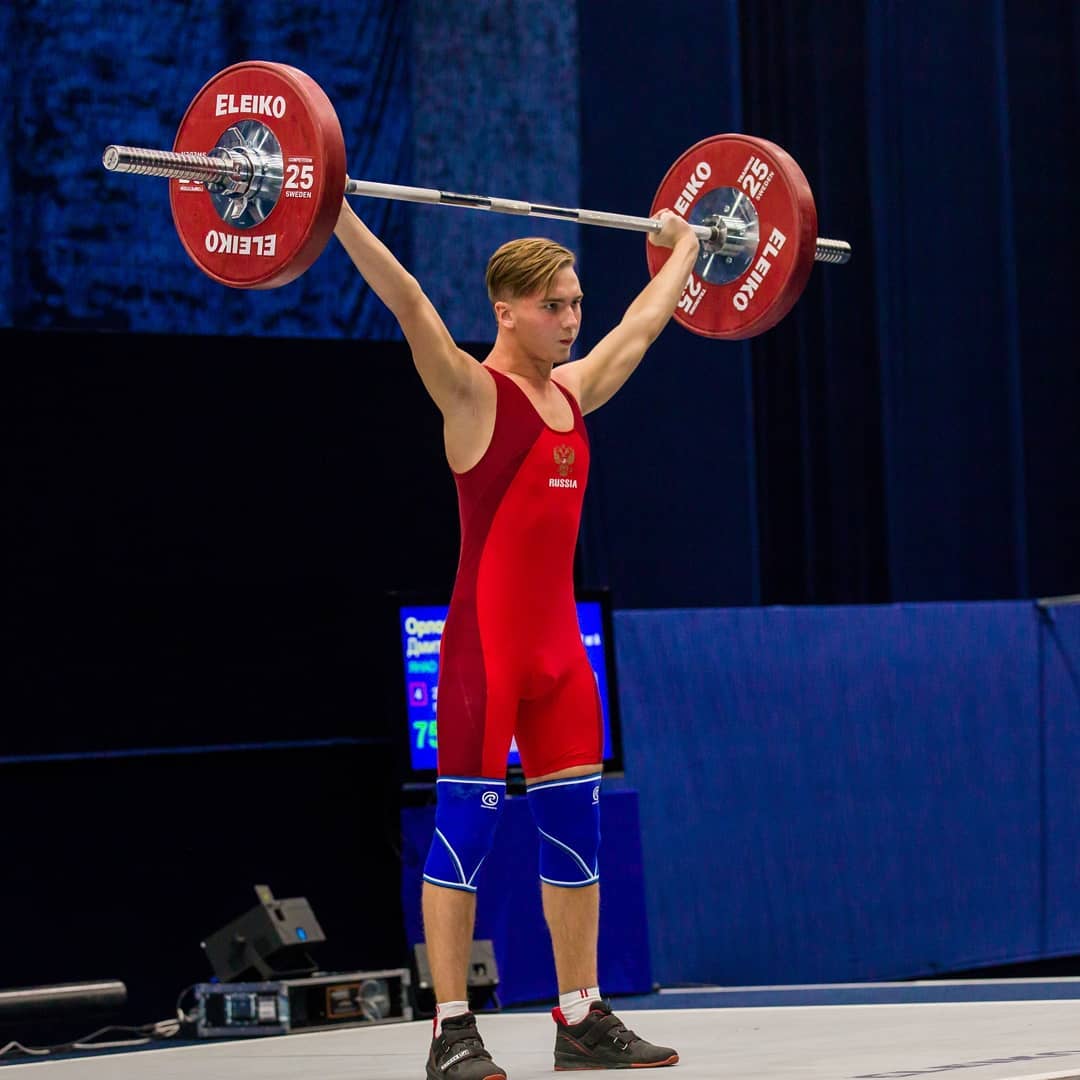 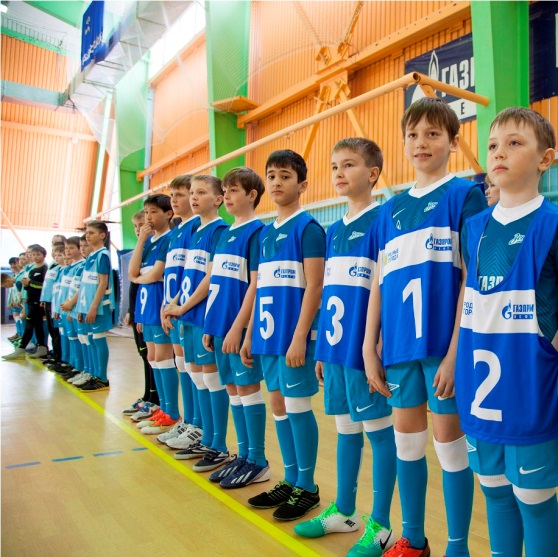 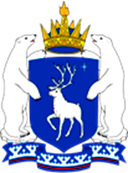 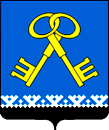 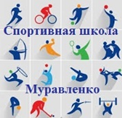 Спасибо за внимание!